Základy práce s informačními zdroji pro bc. studenty SPSPSPR155
Ing. Martina Nedomová, DiS.
Brno, 16. října 2017
Osnova kurzu
Práce s informacemi, základy EIZ, psaní odborných (závěrečných) prací
Práce s elektronickými informačními zdroji
základy vyhledávacích technik
tvorba rešeršního dotazu
praktické vyhledávání v oborových databázích
Citace, citování, plagiátorství
základní terminologie, citační styly
základy citování jednotlivých druhů dokumentů
citační software, zvláštnosti citování
Práce s elektronickými informačními zdroji
EBSCO Discovery Service a nadstavbové nástroje
databáze elektronických knih
Podmínky absolvování předmětu
Zápočet
 účast na všech přednáškách a seminářích
 vypracování praktického úkolu 
 splnění písemného testu

Další termíny kurzu
Po 23. 10.	13:30– 15:00	PC25 - seminář  
Po 30. 10.           13:30 – 15:00	P52 - přednáška 
Po   6. 11.	13:30 – 15:00	PC25 - seminář
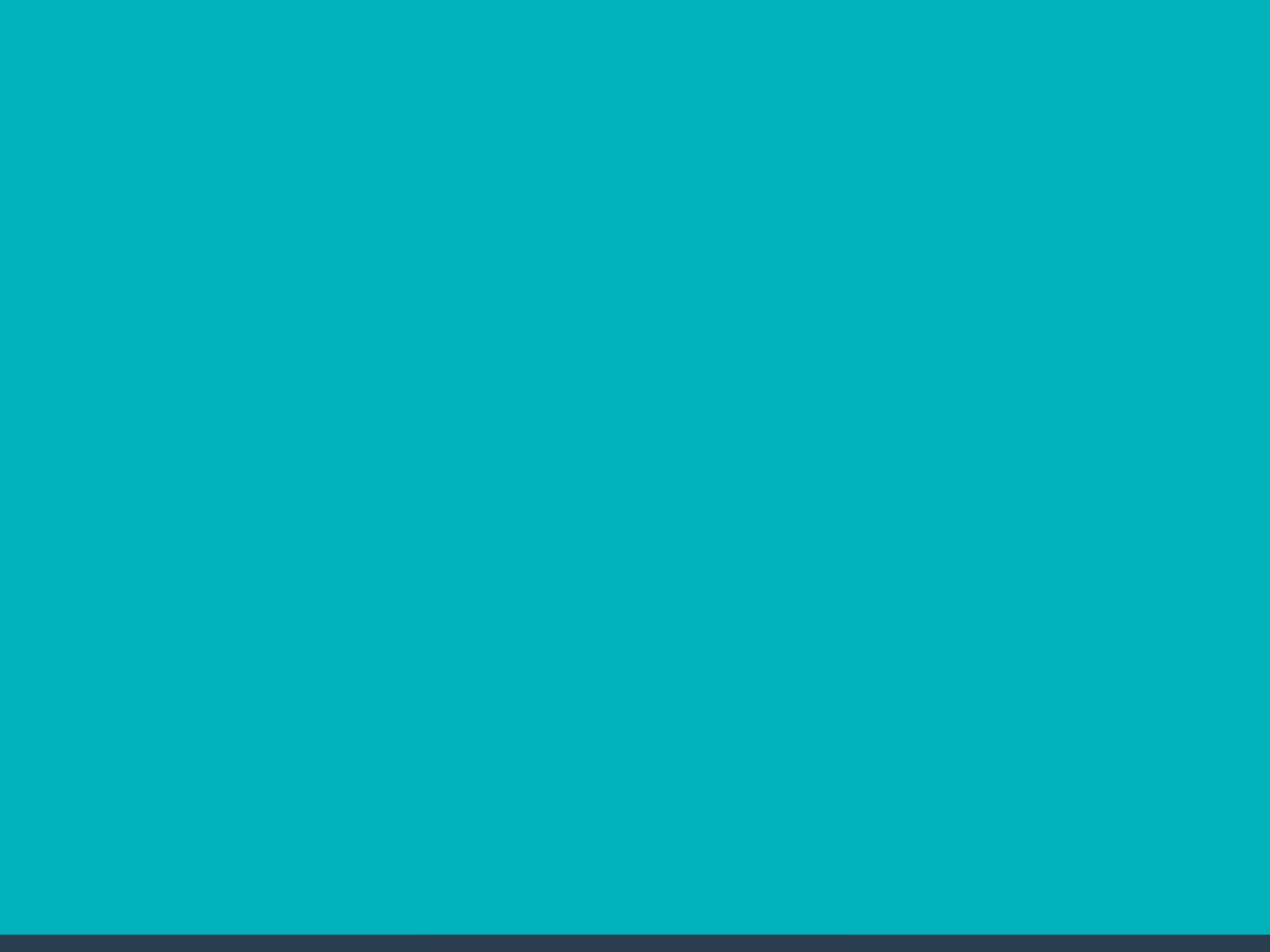 Práce s informacemi
Osnova přednášky
Práce s informacemi
informační společnost
informační gramotnost
Psaní odborných (závěrečných) prací
Informační zdroje
typy informačních zdrojů
licencované zdroje
kde hledat knihy, odborné časopisy, informace z médií, závěrečné práce, referenční díla, statistické údaje, oborové brány
"Knowledge is power."
                                                                   Francis Bacon
Informační společnost
Založená na informacích a znalostech

 Problémy při práci s informacemi:
 velké množství 
 snadná dostupnost
 kvalita
Kolik existuje informací?
Množství informací odvysílaných za rok se v roce 2007 blížilo už 2 zetabytům

Současná kapacita všech paměťových zařízení pro ukládání informací se blíží 300 exabytům
Údaje jsou ze studie Hilbert a Lopez 2011. Zdroj: BAWDEN, David a Lyn ROBINSON. Úvod do informační vědy. Doubravník: Flow, 2017. ISBN 978-80-88123-10-1.
Kolik existuje informací? II.
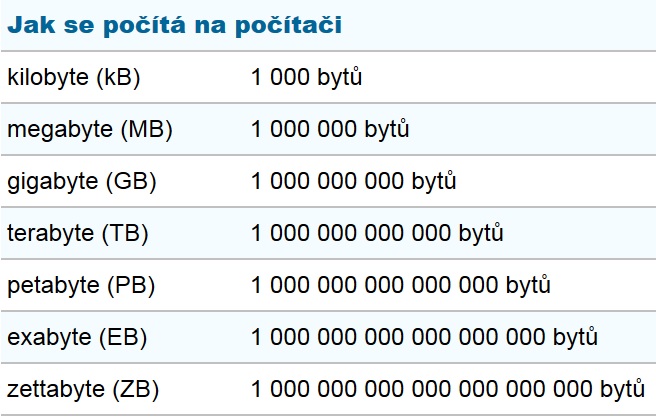 Zdroj: Na informace je zapotřebí nová jednotka, zettabyte. Novinky.cz [online]. [cit. 2017-10-03]. Dostupné z: https://www.novinky.cz/internet-a-pc/209215-na-informace-je-zapotrebi-nova-jednotka-zettabyte.html
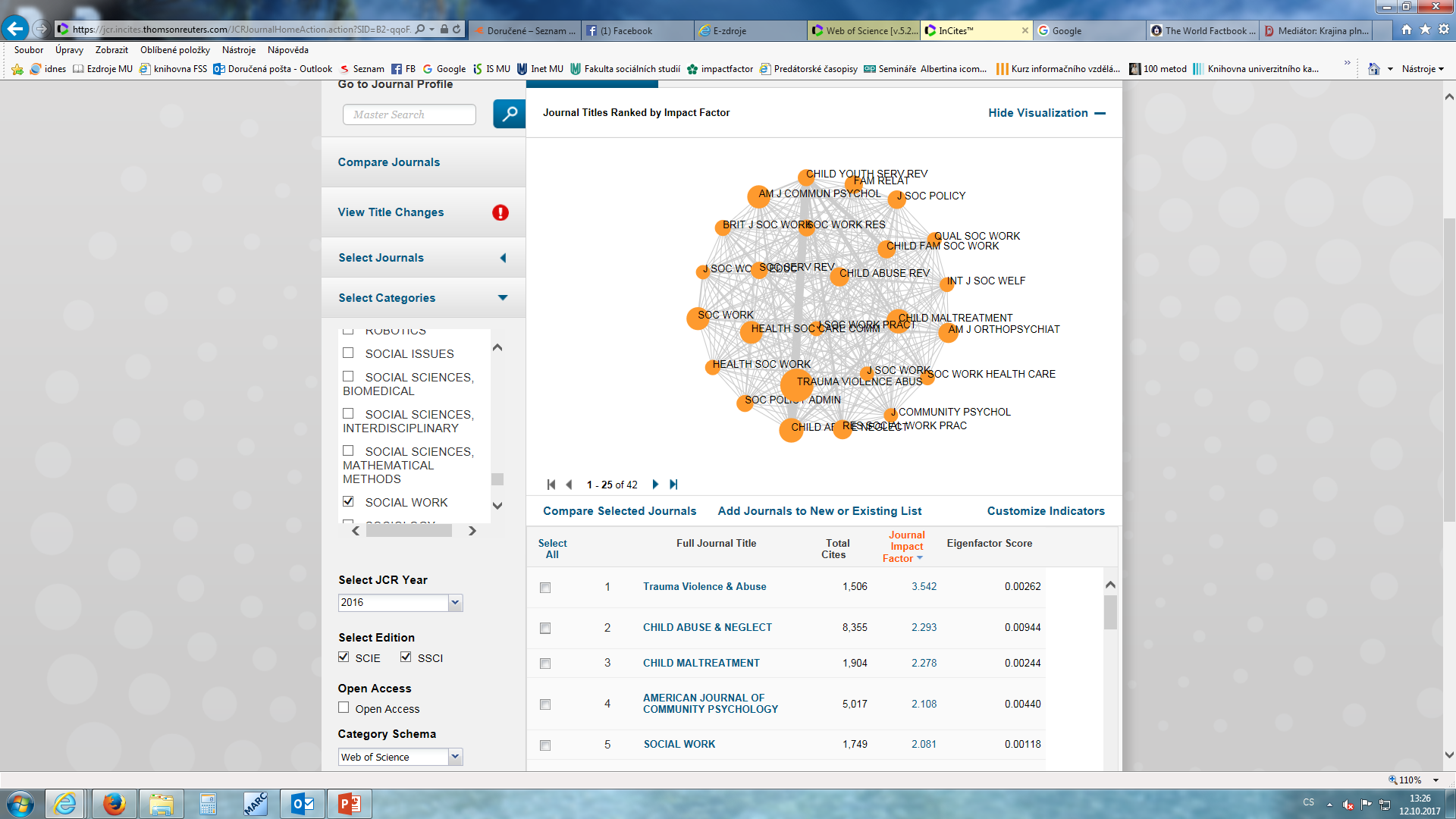 Web of Science – Journal citation report
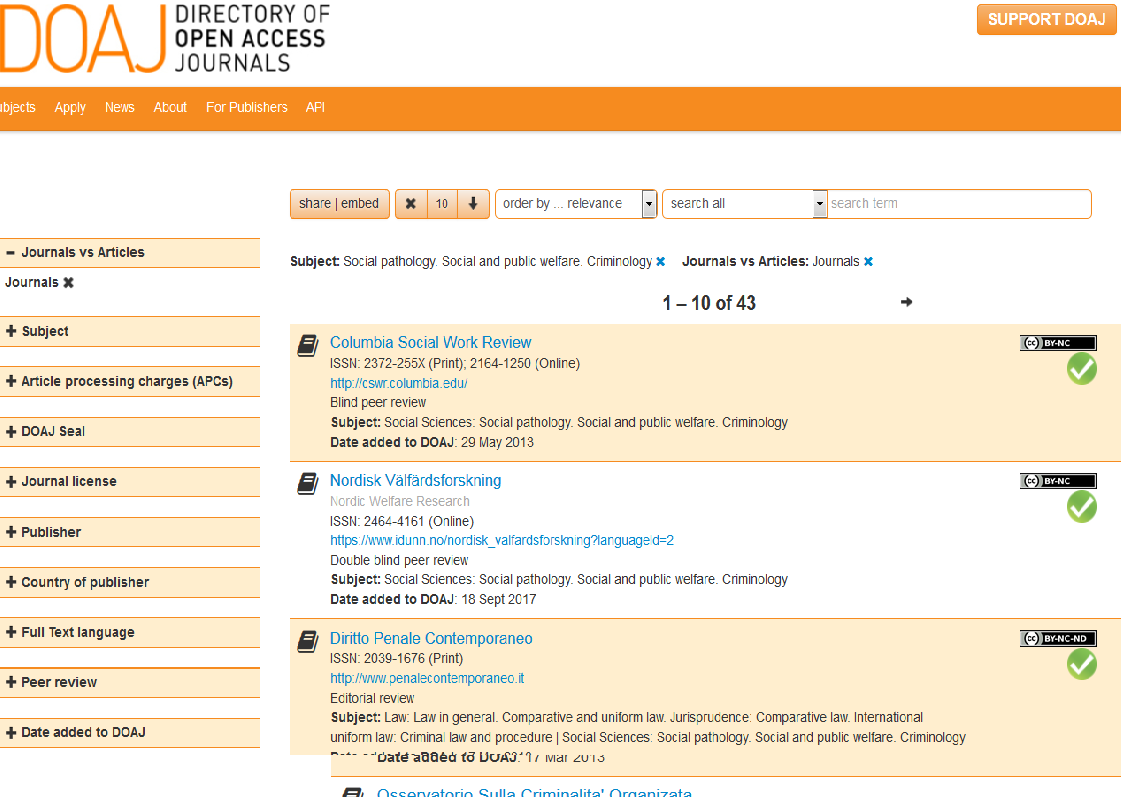 Informační gramotnost
Rozpoznání informační potřeby

 Schopnost informaci:
nalézt – znalost informačních zdrojů a vyhledávacích strategií
vyhodnotit – užitečnost/relevance
použít – pro daný účel, znalost autorského zákona, problematiky citování a plagiátorství
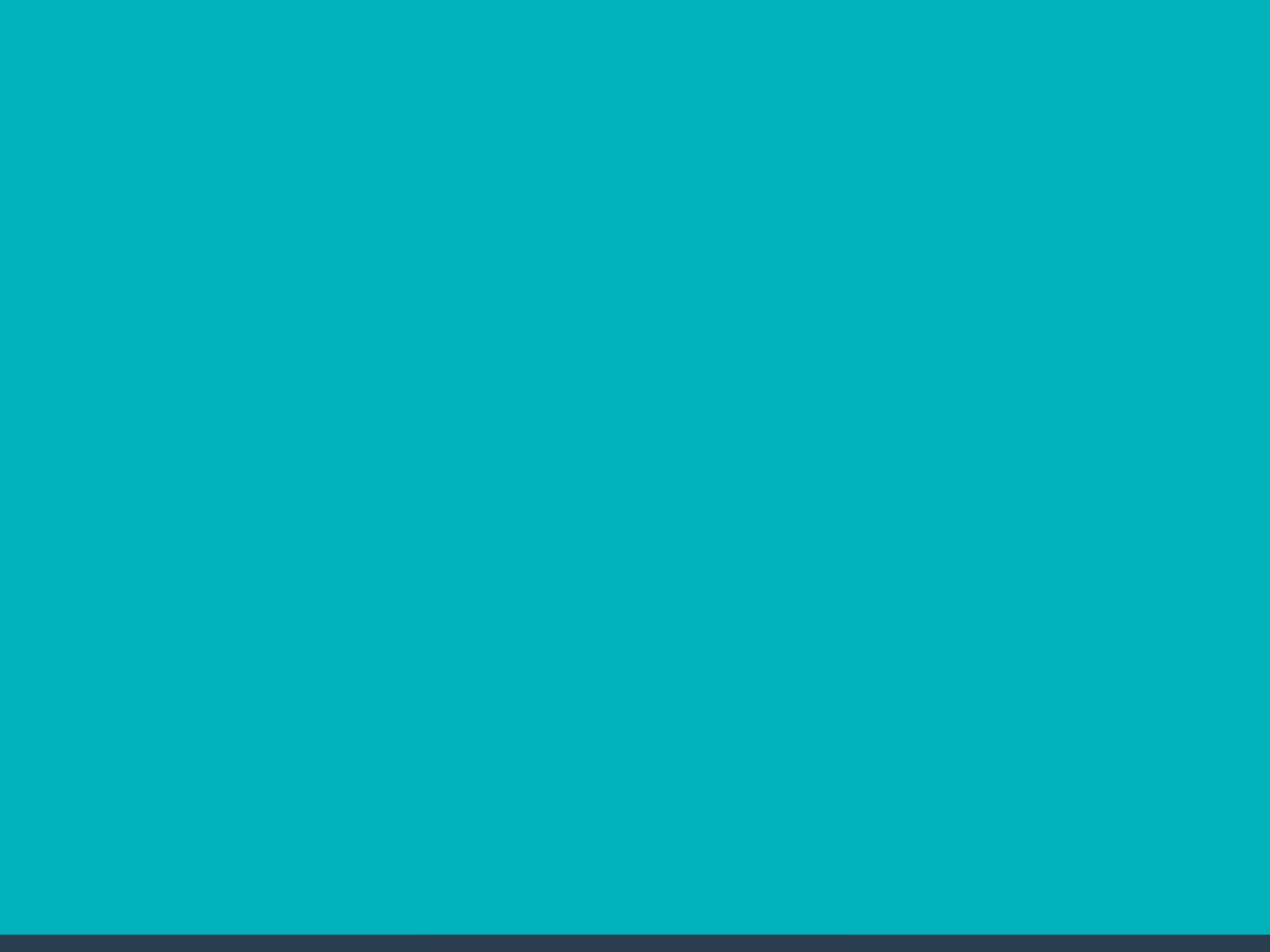 Psaní odborných (závěrečných) prací
Propagační video Západočeské univerzity v Plzni
Metodika psaní odborných prací
Dostatek času pro vyhledání a nastudovaní      příslušné literatury
 Vypracování námětu závěrečné práce
 Vymezení času potřebného k sepsání textu
 Dodržení všech předepsaných formálních a        odborných náležitostí
Základní etapy přípravy písemné práce
Volba tématu a strategie přípravy
Informační průzkum
Zpracování výsledků průzkumu
Výzkum
Tvorba práce
Příprava dokumentace
Příprava konečné verze práce
Odevzdání práce
Obhajoba - prezentace práce
Základní etapy přípravy písemné práce
Volba tématu a strategie přípravy
Informační průzkum
Zpracování výsledků průzkumu
Výzkum
Tvorba práce
Příprava dokumentace
Příprava konečné verze práce
Odevzdání práce
Obhajoba - prezentace práce
Volba tématu
Podívat se do Archivu závěrečných prací IS MU

Případně na práce jiných univerzit: Vysokoškolské kvalifikační práce (theses.cz)
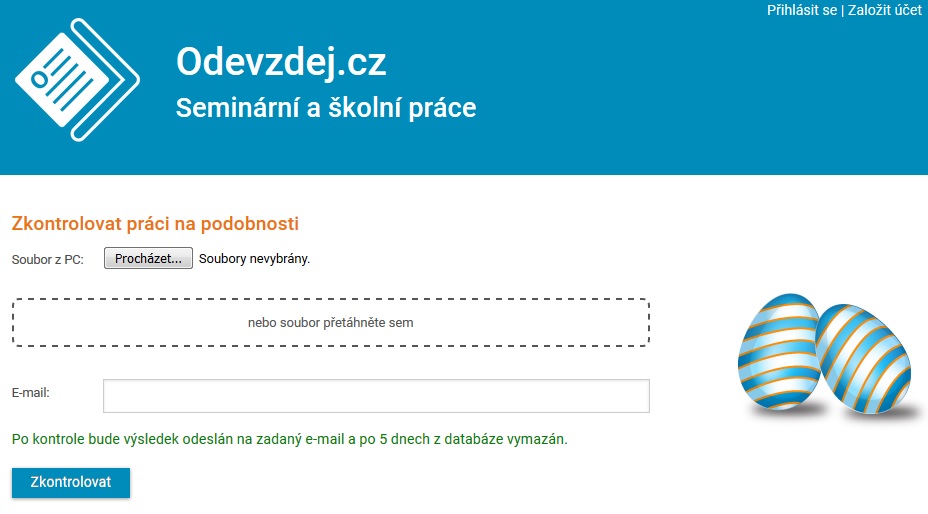 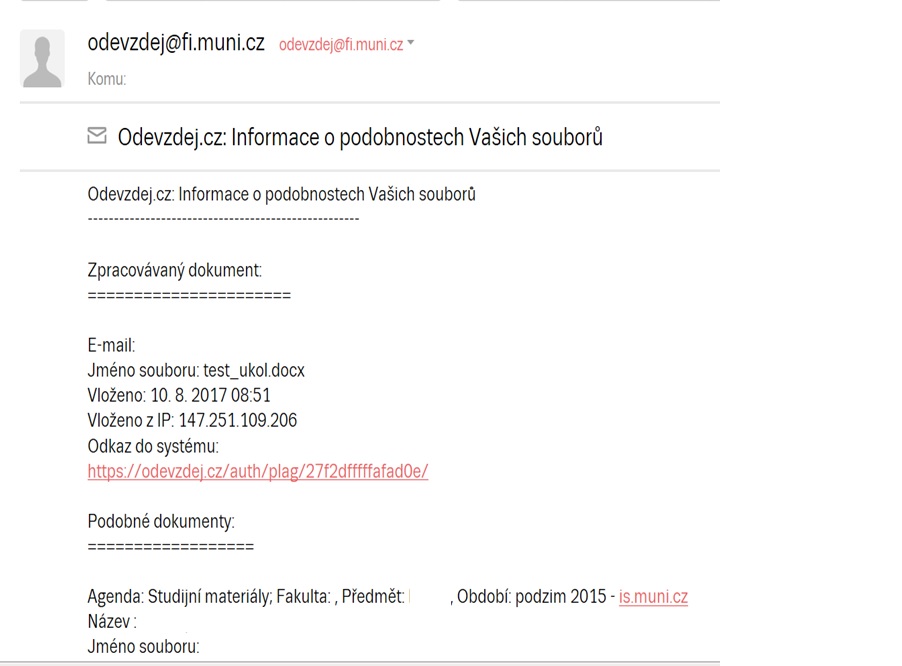 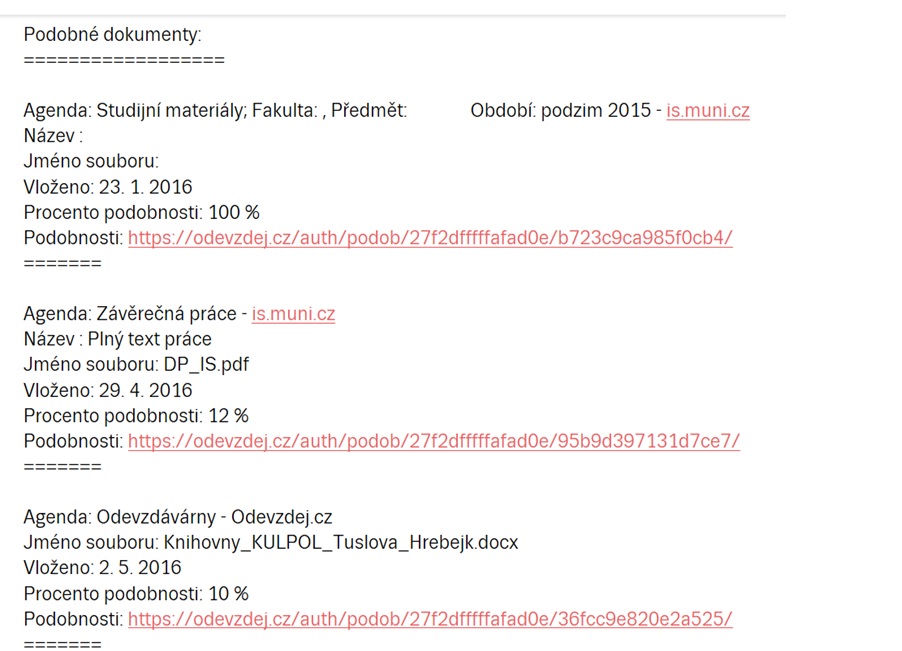 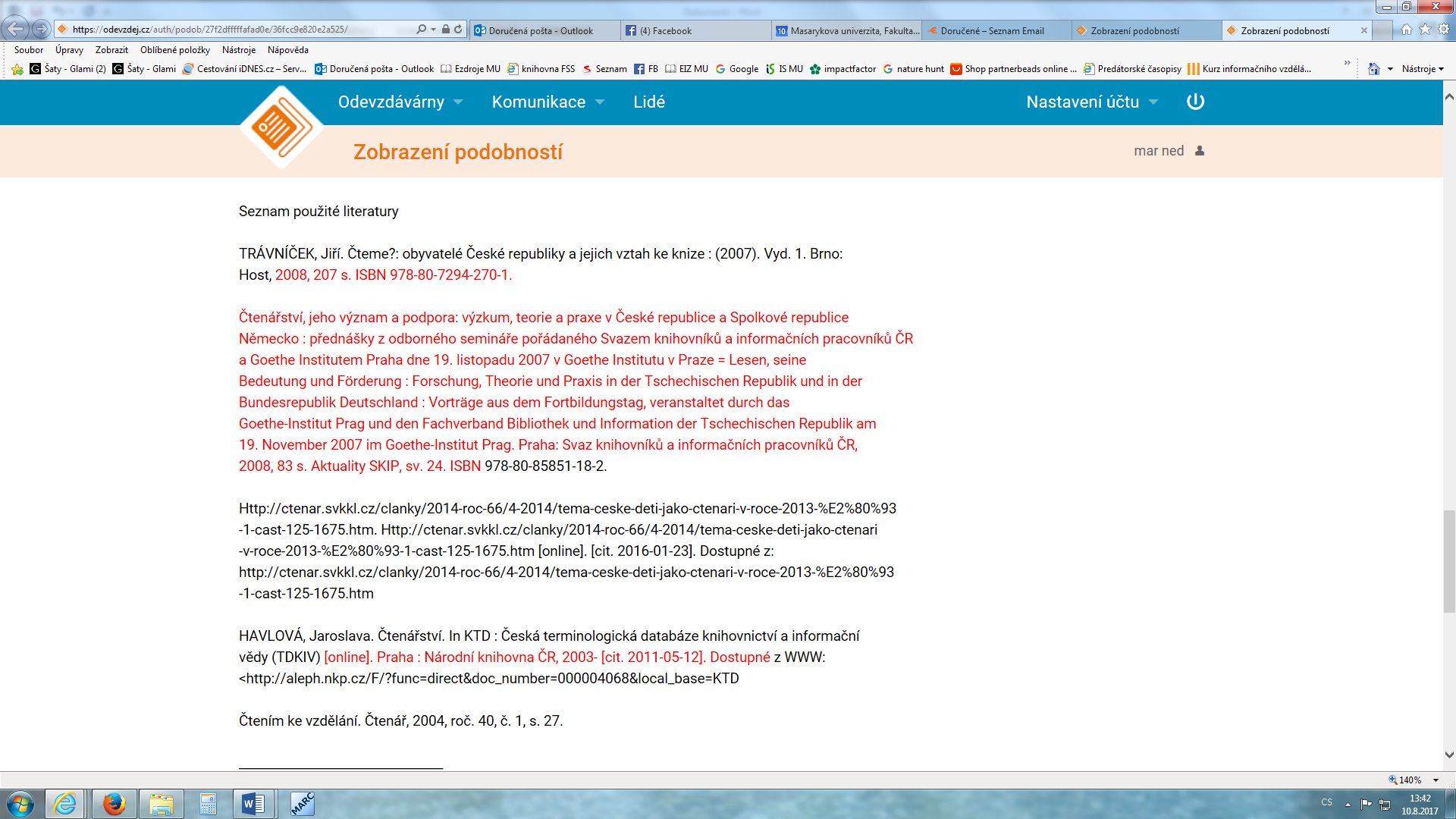 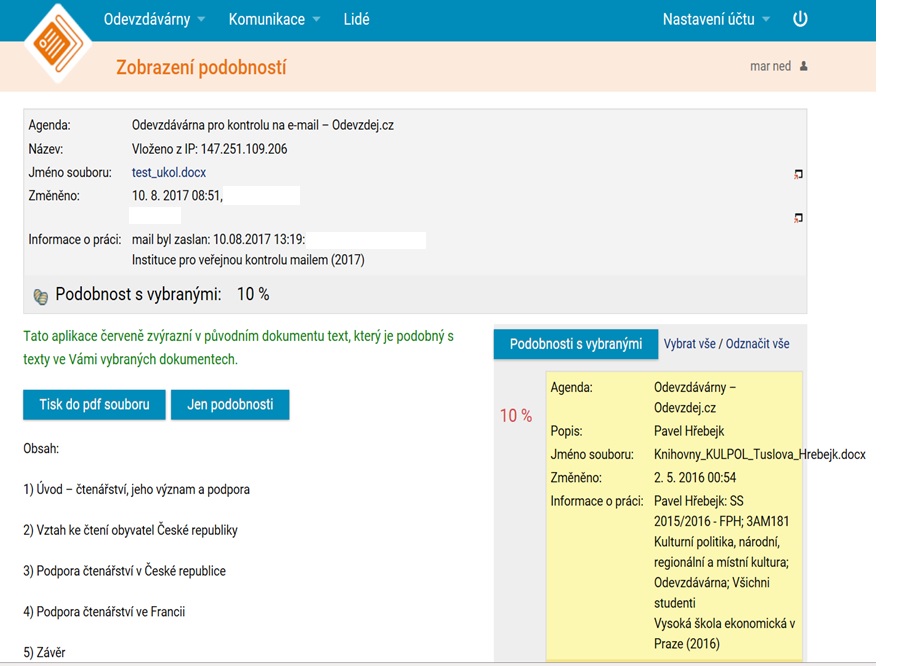 Základní etapy přípravy písemné práce
Volba tématu a strategie přípravy
Informační průzkum
Zpracování výsledků průzkumu
Výzkum
Tvorba práce
Příprava dokumentace
Příprava konečné verze práce
Odevzdání práce
Obhajoba - prezentace práce
Informační průzkum
Práce s informačními zdroji 
 Hledání dokumentů, které souvisí se zvoleným tématem
 Získání dokumentů*:
 Výpůjčka z knihovny
 Výpůjčka/dodání dokumentu z jiné knihovny v  ČR/zahraničí -   
MVS/MMVS
 E-prezenčka, Copy on Demand (CoD)
 Licencované databáze
 Internet

*jako dokument budeme pro potřeby naší výuky označovat texty, obrázky, fotky, videa tj. jakoukoli formu 
  znázornění informací
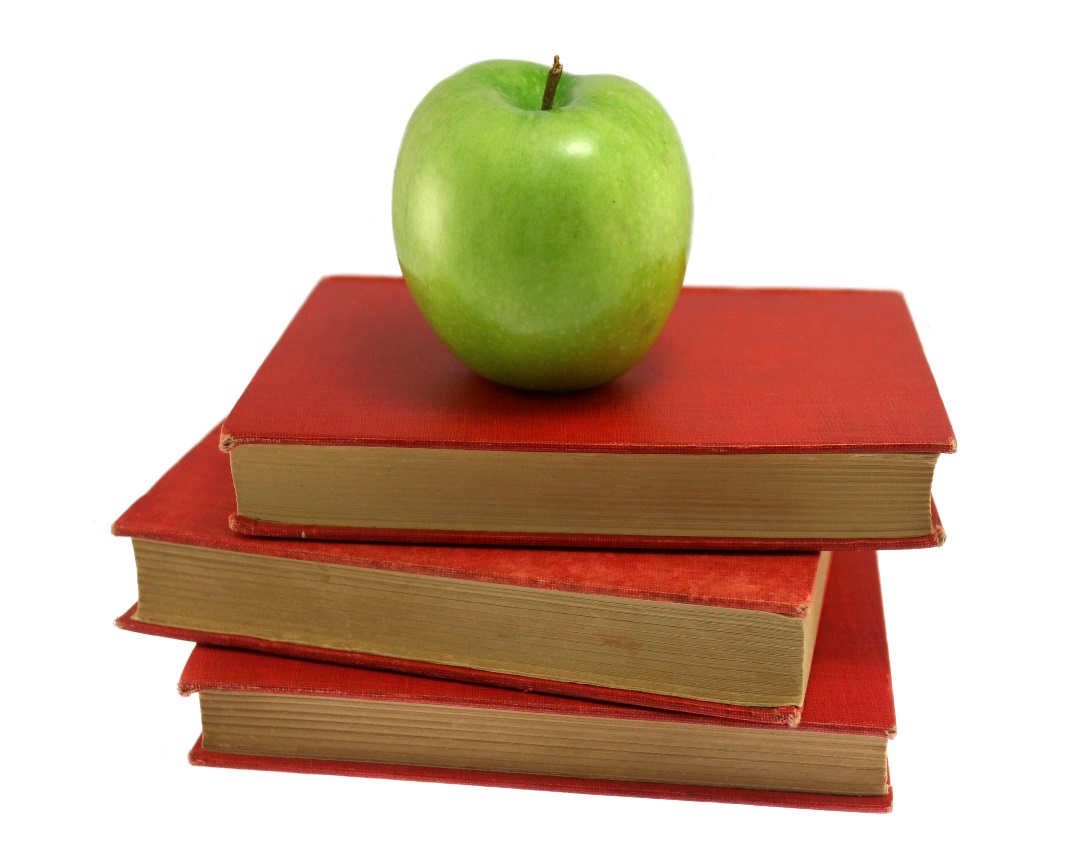 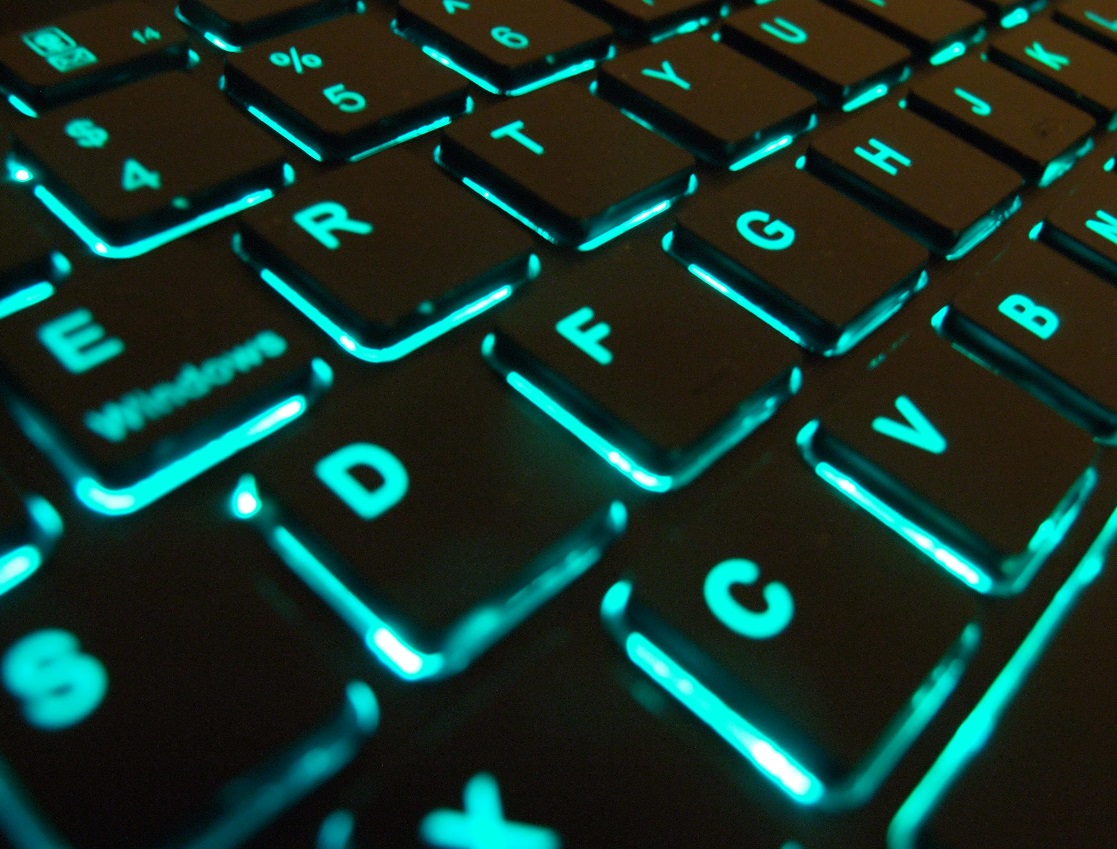 Informační
 zdroje
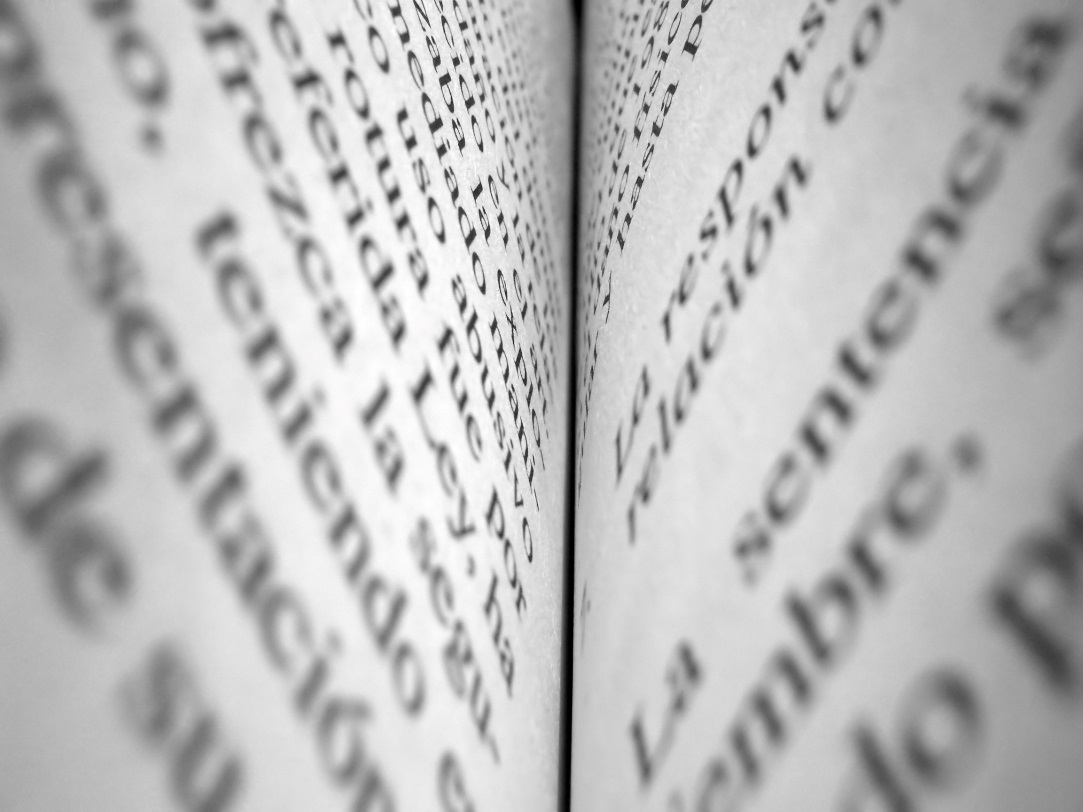 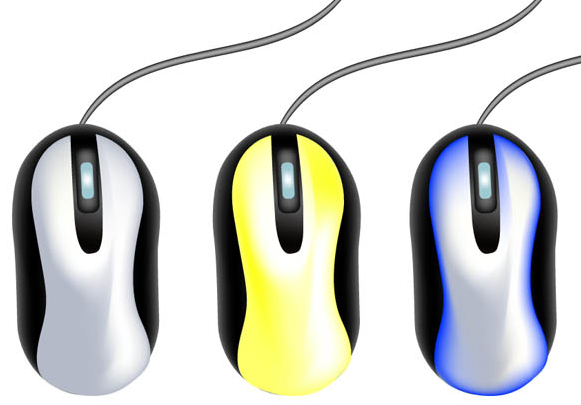 Informační zdroje
Knihy
Periodika 
odborné časopisy, magazíny
Referenční díla
encyklopedie, slovníky, tezaury, mapy, atlasy, bibliografie, adresáře, ročenky       
Další zdroje
závěrečné práce, materiály z konferencí, vládní publikace, šedá literatura, noviny, newslettery)
Internet
Web x Deep web (Invisible web)
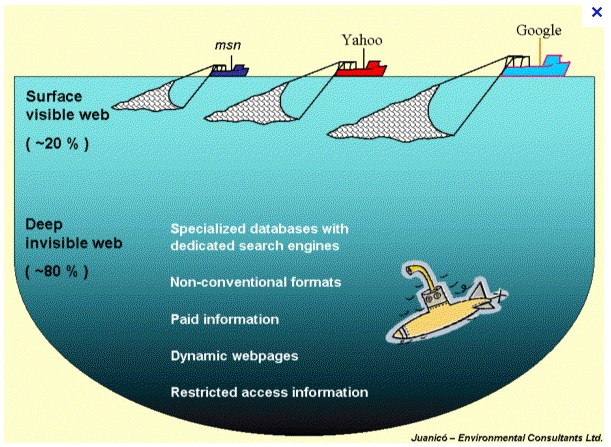 Licencované zdroje I.
další výrazy - komerční zdroje/databáze, elektronické informační zdroje, e-zdroje, EIZ, databáze, dokumenty v elektronické podobě

dostupné prostřednictvím databází
volně dostupné 
komerční (licencované)
Databáze
Bibliografické – pouze základní  "identifikační" údaje o dokumentech (název, autor, rok vydání atd.) + abstrakt

 Fulltextové – plné texty dokumentů

 Multioborové – dokumenty z různých oborů 
rozsáhlé databáze – např. ProQuest, Wiley, EBSCO
není možné mít zaplacený přístup ke všem kolekcím, tj.        ke všem fulltextům
Licencované zdroje II.
za úplatu - pro studenty MU zdarma 
informace jsou prověřené (prochází recenzním řízením)
články většinou dostupné dříve než v tištěné podobě
doporučený zdroj pro psaní seminárních a závěrečných prací
Jak se dostanu k licencovaným zdrojům?
Stránky knihovny FSS http://knihovna.fss.muni.cz/ezdroje
 databáze k oborům vyučovaným na FSS

 Portál elektronických informačních zdrojů MU - http://ezdroje.muni.cz/
databáze i z dalších oborů
Jak se dostanu k licencovaným zdrojům mimo počítačovou síť MU?
Nastavte si na počítači vzdálený přístup
OpenVPN
Shibboleth
EZproxy
Kde hledat odborné časopisy? I.
EBSCO 
JSTOR
ProQuest
Sage Journals Online
ScienceDirect
SpringerLink
Wiley Online Library
Multioborové databáze jsou dobrým                
startovním místem pro vyhledávání

Můžete je prohledávat hromadně prostřednictvím discovery
Multioborové databáze jsou dobrým                
startovním místem pro vyhledávání

Můžete je prohledávat hromadně prostřednictvím discovery
Kde hledat odborné časopisy? II.
SocINDEX with Full Text (přístup z databáze EBSCO)
ProQuest Social Sciences Databases - Social Science Database (přístup z databáze ProQuest)
Sage - Social Work & Social Policy 
SpringerLink - Social sciences › Social policy
Kde hledat odborné časopisy? III.
Volně dostupné zdroje:
Directory of Open Access Journals (DOAJ) - přes 10.000 časopisů s otevřeným přístupem

Central European Journal of Social Sciences and Humanities (CEJSH) - databáze bibliografických údajů a anglických abstraktů článků uveřejněných ve vědeckých časopisech z oblasti humanitních a společenských věd vycházejících v ČR, SR, v Maďarsku a Polsku.
How  to  Read  (and  Understand) 
a  Social  Science  Journal  Article
Kde hledat knihy?
Katalogy
Katalog MU Aleph
Souborné katalogy – JIB, CASLIN
Ebsco Discovery Service

Licencované databáze 
Ebsco eBooks
Sage Knowledge
eReading.cz
Kde hledat knihy? II.
Další zdroje
OAPEN Library
Directory of Open Access Books (DOAB)
Google Books
Kde hledat informace z médií?
Denní tisk, TV a rozhlasové vysílání
Anopress Monitoring Online
Kde hledat závěrečné práce?
Archiv závěrečných prací MU – Thesis

Vysokoškolské kvalifikační práce – Theses

DART – Europe E-theses Portal

ProQuest® Dissertations & Theses (PQDT OPEN) - Open Access Dissertatitons and Theses
Kde hledat referenční díla?
Gale Virtual Reference Library

The World Factbook
Kde hledat statistické údaje?
Český statistický úřad

Eurostat
Kde hledat další oborové zdroje?
Sociální práce

Sociální revue 

Výzkumný ústav práce a sociálních věcí
Kde hledat další zdroje? II.
ICPSR (Inter-university Consortium for Political and Social Research) – sociálněvědný datový archiv

European Reference Index for the Humanities and the Social Sciences (ERIH PLUS) 

Google Scholar ;)
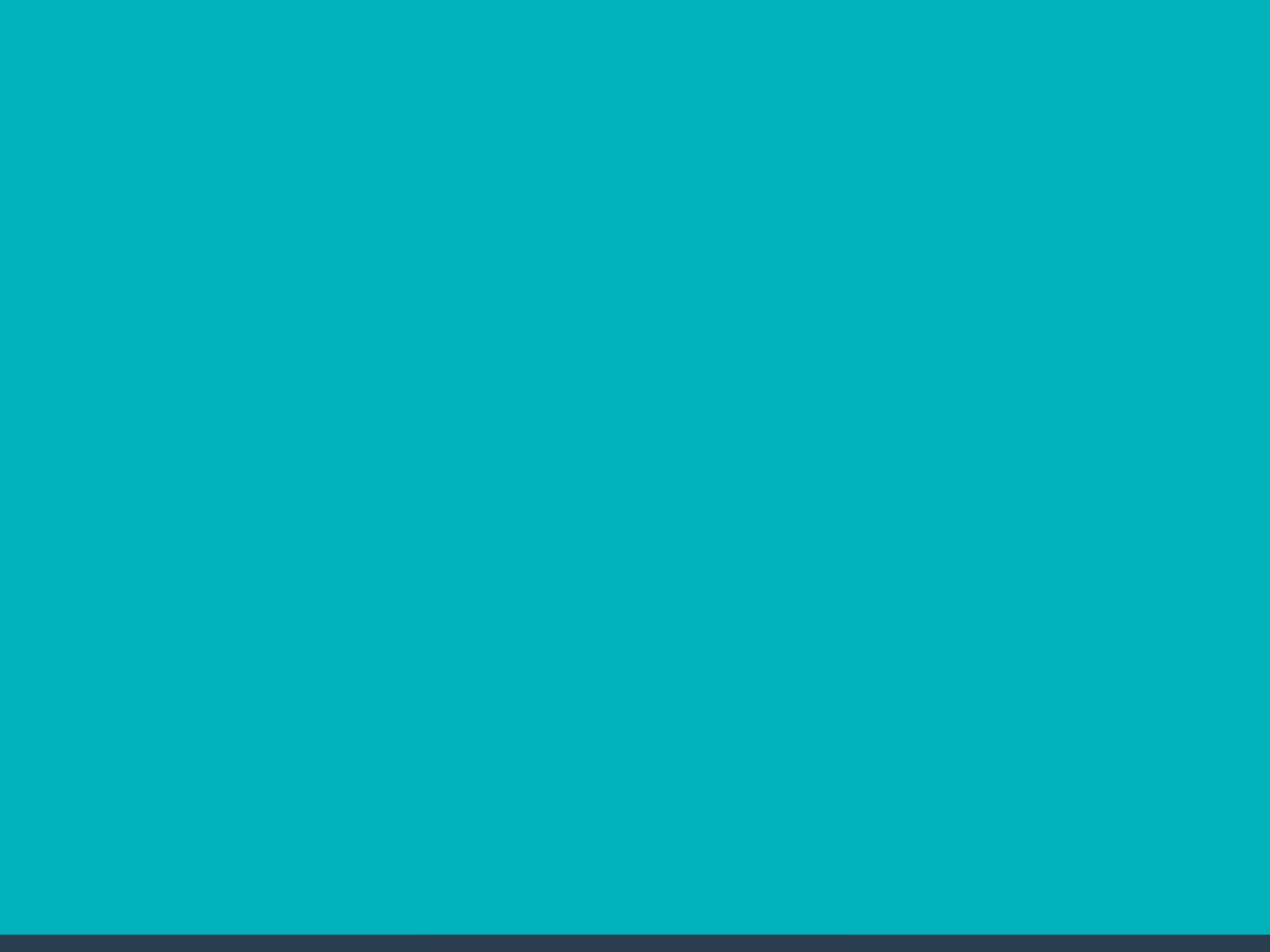 Vyhledávání
Téma a klíčová slova
 Další specifikace
 Výběr zdrojů
 Boolovský model
 Technika vyhledávání
 Vlastní vyhledávací proces
 Hodnocení vyhledaných záznamů
 Další operace
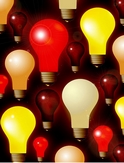 1. Téma a klíčová slova
1) Zamyslete se o čem chcete psát
 je nutné mít dost informací o daném tématu   
          (pokud se studiem problematiky začínáte,       
          nebojte se využít učebnice, encyklopedie,                        
          radu vyučujícího apod.)
2) Zformulujte téma nebo problém
 lze využít tzv. myšlenkových map - grafické 
          znázornění tématu
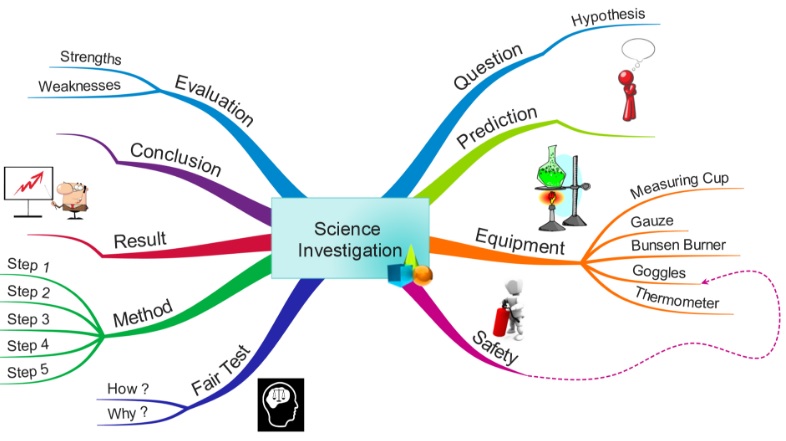 Zdroj: http://35d50322364c5467929d-116d0a662068ba1c259eb7735f950309.r77.cf2.rackcdn.com/Example%20Education%20maps/science%20investigation.png
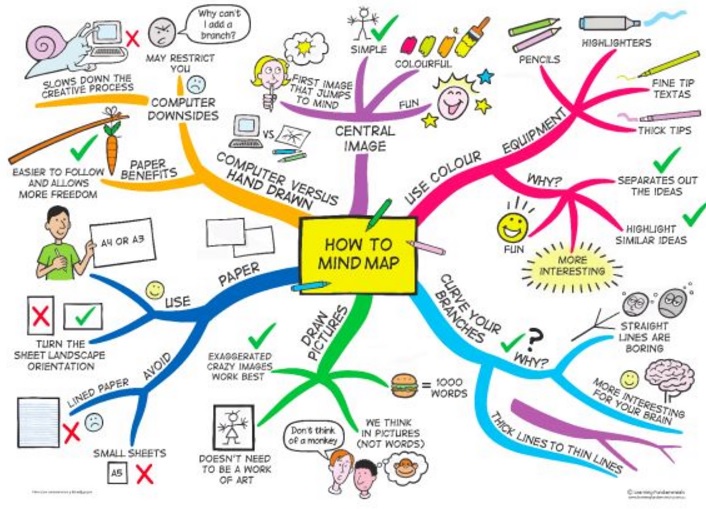 Zdroj: https://s-media-cache-ak0.pinimg.com/736x/b1/8c/7d/b18c7dde7e01870bd4715b308241c155.jpg
Téma a klíčová slova II.
3) Vyjádřete téma ve formě
 klíčových slov (hesel) 
používejte zejména podstatná jména 
příd. jména, zájména a slovesa pouze pokud jsou opravdu 
nezbytné
vyhýbejte se tzv. stop words (předložky,  spojky, členy v cizích 
jazycích)
     př. sociální chování; poruchy; terapie

Pozn. v katalozích knihoven můžete nalézt i tzv. předmětová hesla 
           př. sociální chování – poruchy – terapie
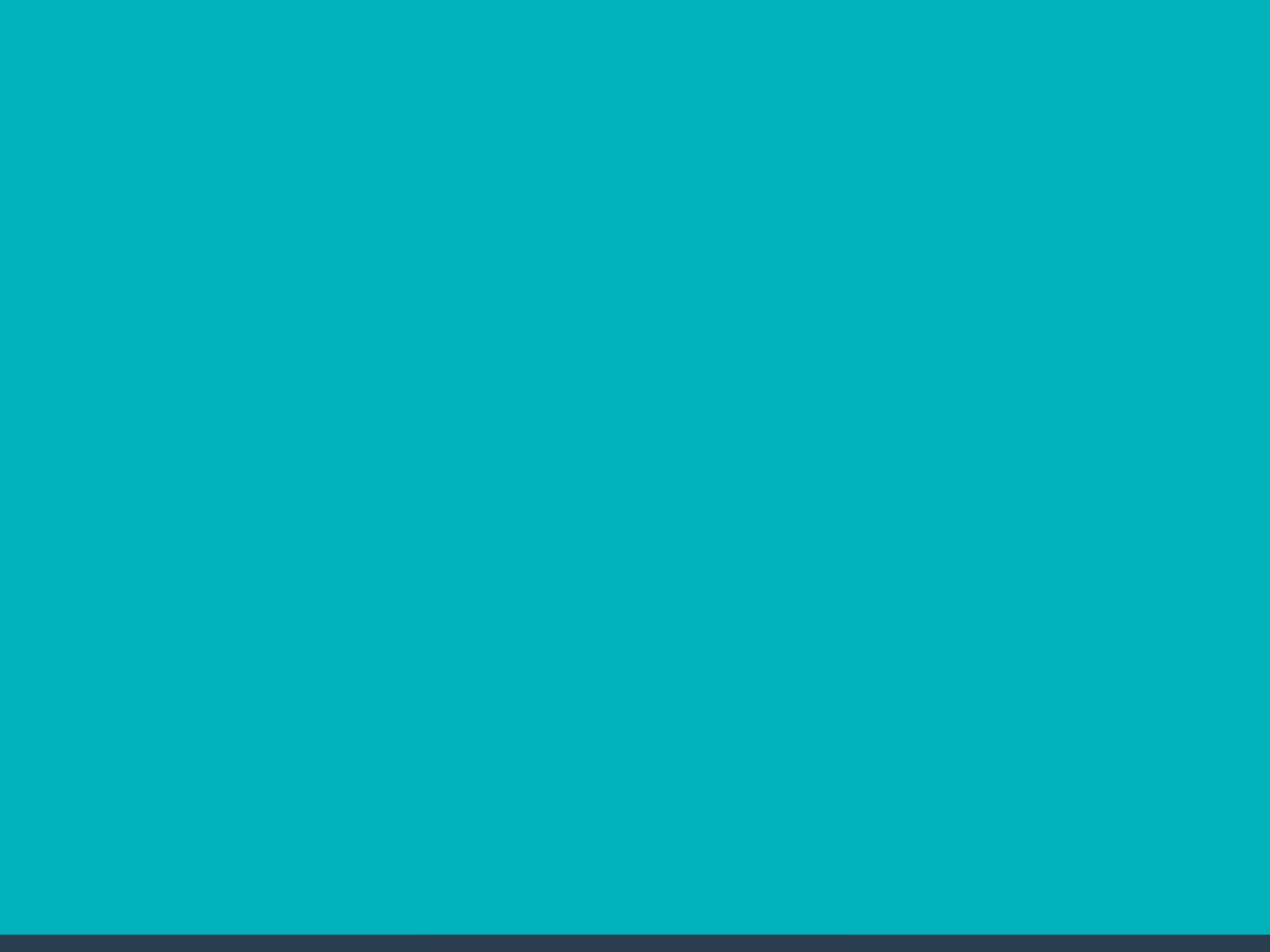 Shrnutí
Psaní odborných (závěrečných) prací
Volba tématu
Kontrola v Archivu závěrečných prací IS MU

Informační průzkum
Katalogy knihoven
Licencované zdroje
Veřejné dostupné zdroje
Pro vyhledávání odborných informací používejte licencované informační zdroje
Ověřené, kvalitní, jedinečné informace
Seznam databází
Stránky knihovny
Portál elektronických informačních zdrojů
Mimo počítačovou síť MU si nastavte vzdálený přístup
Např. OpenVPN, Shibboleth
Literatura
KATUŠČÁK, D., B. DROBÍKOVÁ, R. PAPÍK. Jak psát závěrečné a kvalifikační práce. Nitra: Enigma, 2008, 161 s. ISBN 978-80-89132-70-6.

BOTHMA, Theo. Navigating information literacy: your information society survival toolkit. 3rd ed. Cape Town: Pearson Education, 2011, 208 s. ISBN 9781775782278.
Obrázky
http://cathryno.global2.vic.edu.au/2010/05/08/deep-web-vs-surface-web/ (deep wep)

https://www.novinky.cz/internet-a-pc/209215-na-informace-je-zapotrebi-nova-jednotka-zettabyte.html (jak se počítá na počítači)

https://s-media-cache-ak0.pinimg.com/736x/b1/8c/7d/b18c7dde7e01870bd4715b308241c155.jpg   (myšlenková mapa)

http://35d50322364c5467929d-116d0a662068ba1c259eb7735f950309.r77.cf2.rackcdn.com/Example%20Education%20maps/science%20investigation.png (myšlenková mapa)
Děkuji Vám za pozornost

Ing. Martina Nedomová, DiS.
nedomova@fss.muni.cz

infozdroje@fss.muni.cz